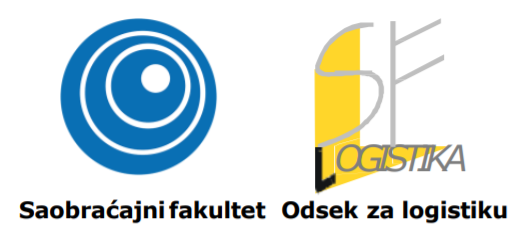 POSLOVNA LOGISTIKA
Predavanja: 	Prof. Dr Milorad Kilibarda, dipl. Inž. (miloradkilibarda@gmail.com)
			Prof. Dr Milan Andrejić, dipl. Inž. (m.andrejic@sf.bg.ac.rs)
Vežbe:
			Prof. Dr Milan Andrejić
			Vukašin Pajić, dipl. Inž. (v.pajic@sf.bg.ac.rs)
Cilj predmeta
Cilj predmeta je da se studenti detaljnije upoznaju sa različitim trendovima, strategijama, postupcima,
metodama i tehnikama planiranja, upravljanja i kontrole logističkih tokova, procesa i aktivnosti na
području poslovne logistike. 
Cilj je da studenti ovladaju teorijskim i praktičnim znanjima i određenim veštinama neophodnim za uspešno obavljanje logističkih zadataka u različitim distributivnim, trgovačkim i proizvodnim kompanijama i sistemima.
Sadržaj predmeta – teorijska nastava
Struktura i zadaci poslovne logistike; 
Logističke strategije u različitim kompanijama i sistemima;
Povezanost poslovne logistike sa drugim funkcijama u kompanijama (nabavka, proizvodnja, prodaja, finansije i sl.), planiranje nabavke i upravljanje procesima nabavke proizvoda; 
Planiranje i optimizacija procesa distribucije proizvoda; 
Upravljanje procesima poslovne logistike u različitim proizvodnim kompanijama; 
Logističke usluge i procesi u trgovačkim lancima i sistemima; 
Specifičnosti logističkih procesa u uslužnom sektoru, servis potrošača; 
Lanac vrednosti i logistički procesi; 
Kreiranje i merenje logističke vrednosti; 
Merenje, praćenje i optimizacija logističkih troškova; 
Gubici i uštede u logistici;
Optimizacija logističkih procesa u različitim privrednim sistemima; 
Upravljanje vremenom i promenama u logistici; 
Sistem odlučivanja i upravljanje rizikom i kvalitetom logističkih usluga i procesa; 
Efikasnost logističkih sistema i procesa; 
Upravljanje logističkim troškovima.
Sadržaj predmeta – praktična nastava
U okviru praktične nastave studenti će raditi studije slučaja i projektne zadatke gde će primenjivati stečena teorijska znanja i veštine, odnosno koristiti različite pristupe, postupke, metode i tehnike. Na vežbama i kroz istraživačke radove studenata povezivaće se teorijska znanja i praktični problemi vezani za: upravljanje uslugama, procesima i aktivnostima na području poslovne logistike; merenje i unapređenje kvaliteta u logistici; kreiranje logističke vrednosti; merenje i praćenje zadovoljstva, lojalnosti i profitabilnosti korisnika.
Način sprovođenja nastave
Nastava će se održavati online (putem platforme Zoom) usled trenutne situacije. Konsultacije će se održavati online i na fakultetu (po potrebi).
Način provere znanja
Projektni zadatak (istraživanje vezano za zadatu temu): 50 bodova

Usmeni: 50 bodova